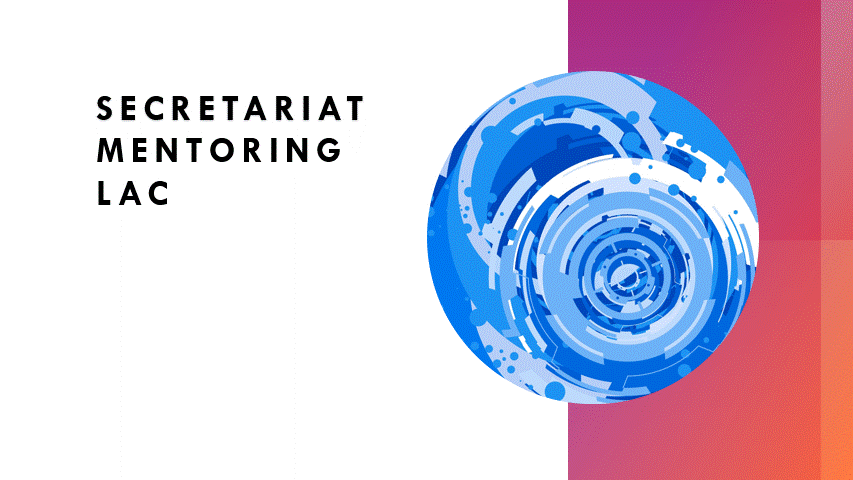 CCM EVOLUTIONMentoría Sur-Sur Secretariados
Presenta:
Lcda. Marta Alicia de Magaña
Directora Ejecutiva MCP-ES
Noviembre 15, 2021
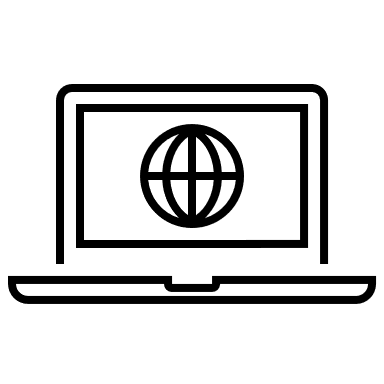 Objetivos de la reunión
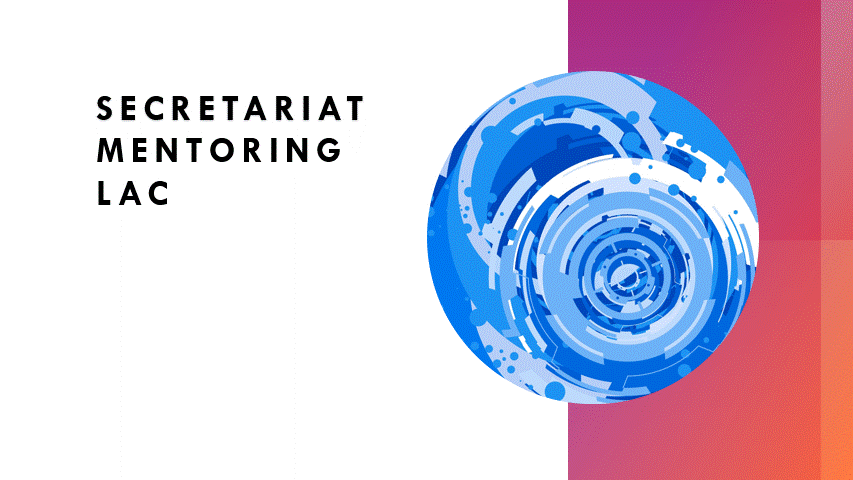 Intercambio de experiencias entre secretariados de América Latina para el posicionamiento de los MCP´s de la región.